Inflammation and Health:
Are you playing with fire?
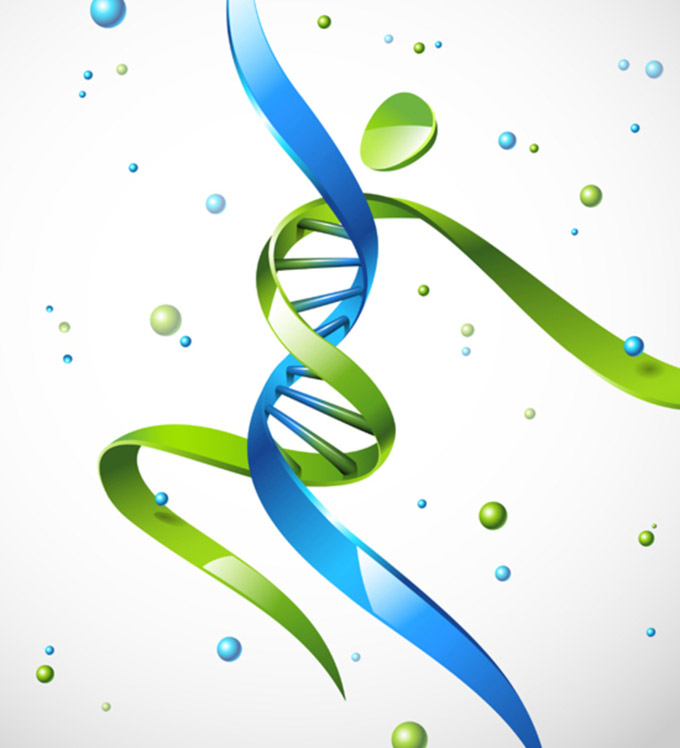 Mark Pettus MD

February 22, 2018
Director Medical Education and Population Health
Berkshire Health Systems
 Associate Dean of  Medical Education
University of Massachusetts Medical School
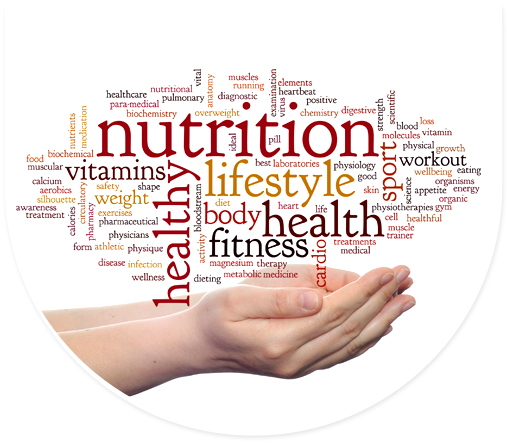 The Origins of Health…exploring the causes of the causes
Creating Health and Epigenetics: How well do you fit into your genes?
Understanding Weight and Metabolism: How do I turn the fat switch off?
Inflammation: Are you playing with fire?
Gut-microbiome barrier function: Do you have the guts for health?
Relationship between light and health
The science of mind: Neuroplasticity and brain health
Social connection and health
Environmental toxins and health
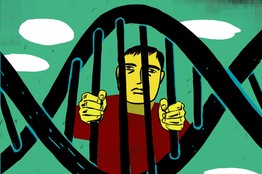 We do not have to be prisoners of our DNA!
Disease (how things appear)
Pre-diabetes, Diabetes, Obesity, Metabolic Syndrome, Heart Disease, Stroke, Depression, Autoimmunity, Alzheimer’s, Cancer, Fibromyalgia, Chronic fatigue
ADDHD, GAD, PTSD, Autism spectrum
Long-Latency Diseases
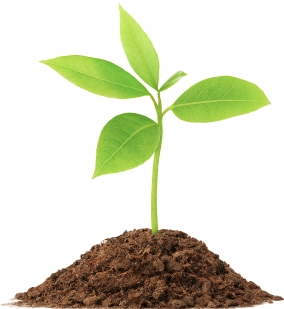 Core Metabolic Imbalances (what drives them)
                                   Inflammation 
                           Stress HPA Axis (fight-flight)
Gut Barrier Function
                              Mitochondria-Bioenergetics
                                      Detoxification
Root Causes (what are their origins)
Microbiome-Gene-Epigenome-Environment
Nutrition   Movement   Stress Response  Environmental toxins   Sleep   Social Connection  Trauma   Conflict Management   Mindfulness   Spirituality-Meaning in Work, Love, Play
Health as a byproduct of gene-environment compatibility
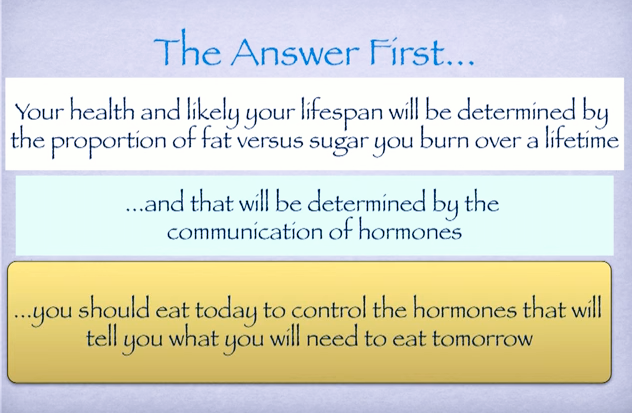 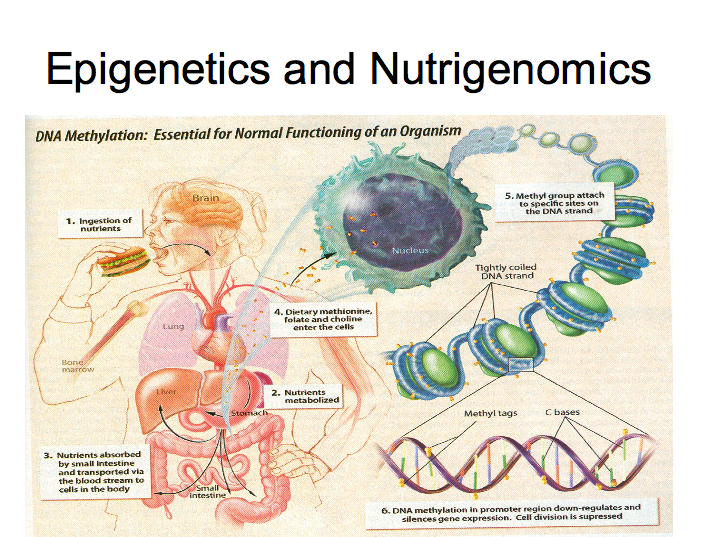 Origins of Health
Most interesting and meaningful attributes of any food
Nutrient density
Impact on glucose and insulin
Impact on the gut microbiome
Macronutrient quality
Phytonutrient complexity
Impact on our immune system
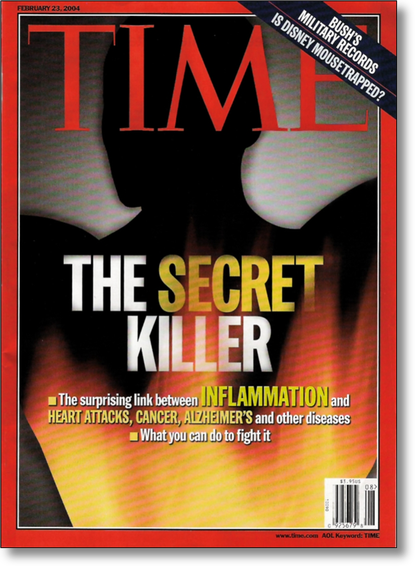 “The Cause of Everything?”
“Inflammaging”
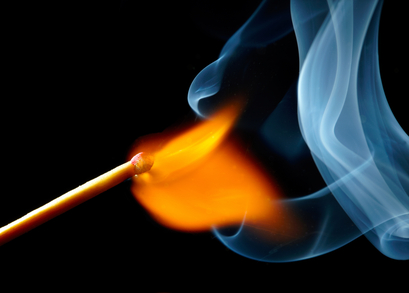 Inflammation is a highly evolved response of our immune systems that protects us after injury, from pathogens and is essential for survival. A system well-designed for acute events can become maladaptive when chronically turned-on.
Causes of Inflammation
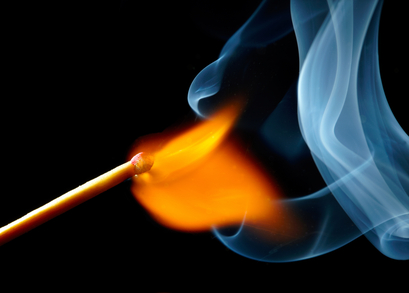 Poor Diet
Lack of Movement
Allostatic load: Too much stress to manage
Waistline 36+” in women and 40+” in men
Imbalanced Gut ecosystem-barrier function
Disrupted sleep (circadian rhythm)
Social isolation
Environmental toxins e.g. mold, plastics, glyphosate
? Low vitamin D
History of Tick-borne illness
Inflammation
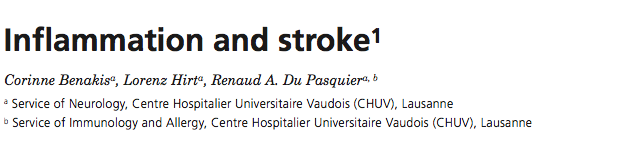 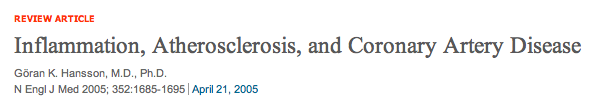 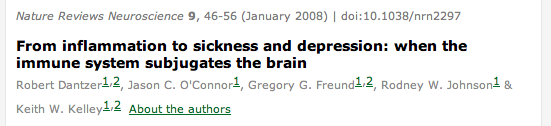 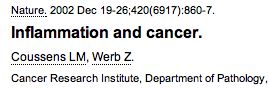 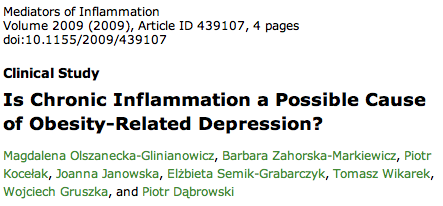 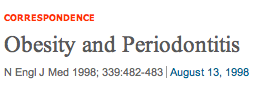 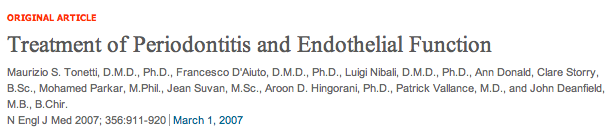 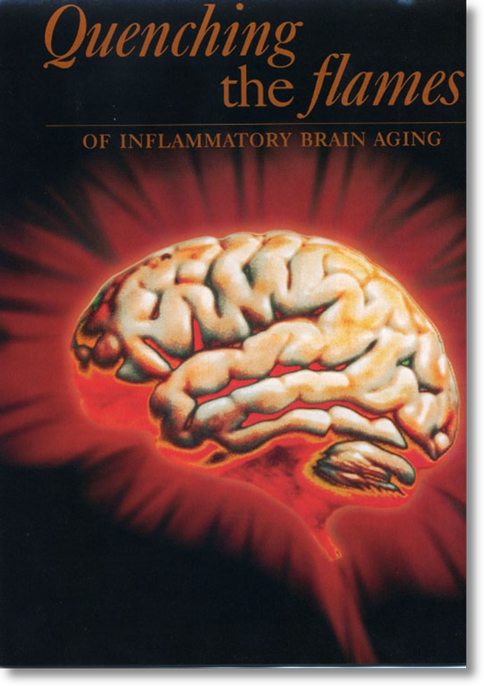 Evidence for increased inflammation in:

 Alzheimer’s disease
 Depression 
 Pain
 PD
 MS
 ADD and ADDHD
 Brain fog
 Anxiety and Panic
 Autism spectrum
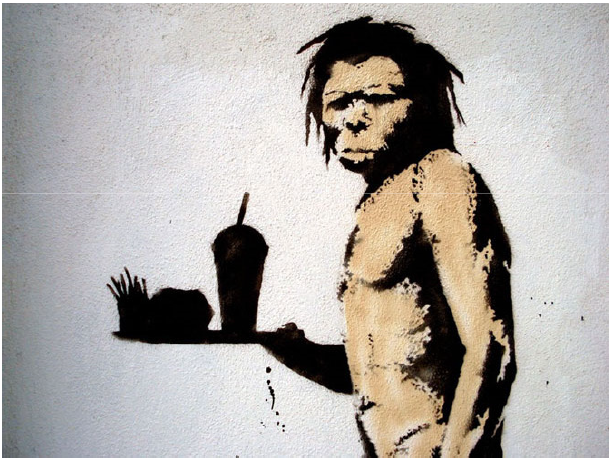 An Ancient Design For Survival in Modern Times…our design has maintained many of the Stone Age imperatives, but life in the fast lane has not.
Now
Then
Anxiety, fear, PTSD, depression, all chronic, complex diseases
Obesity and Metabolic Syndrome
Autoimmunity and allergy
Heart attack and stroke
Targeted Fight-flight
Energy conservation
Immunity
Promotion of clotting
Causes of Inflammation
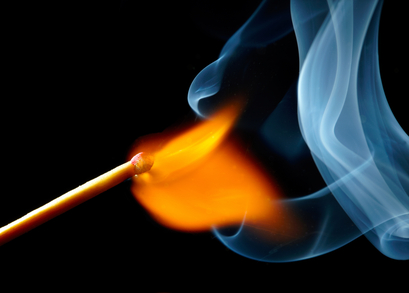 Poor Diet
Lack of Movement
Allostatic load: Too much stress to manage
Waistline > 35” in women and 40+” in men
Imbalanced Gut ecosystem-barrier function
Disrupted sleep (circadian rhythm)
Social isolation
Perpetual conflict
Environmental toxins e.g. BPA, mold
Inability to forgive
 ? Low vitamin D
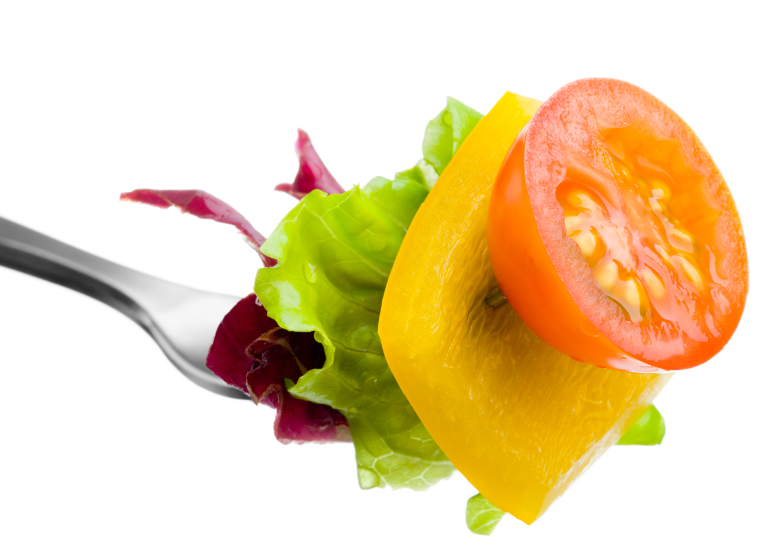 Food and Inflammation
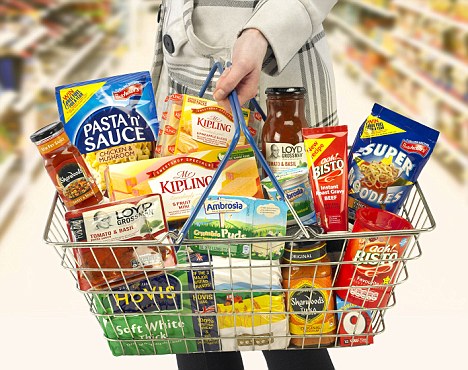 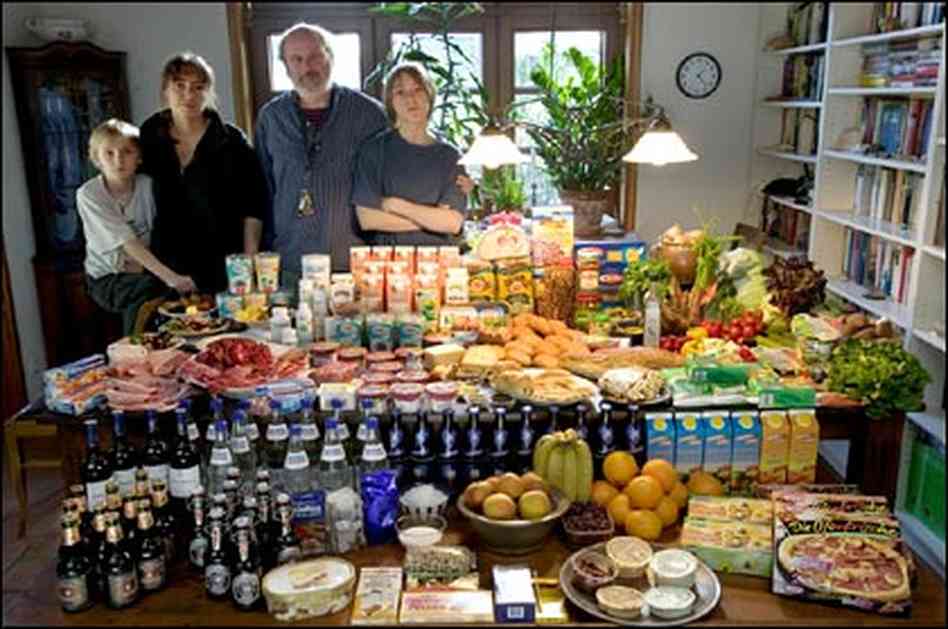 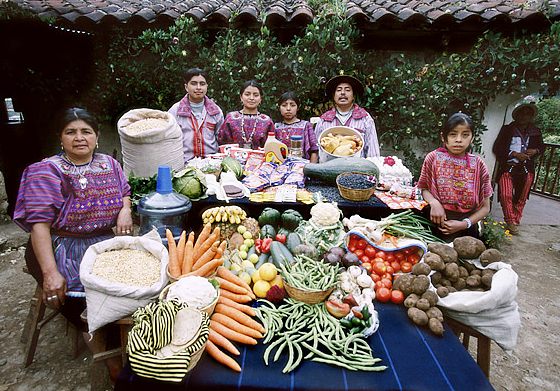 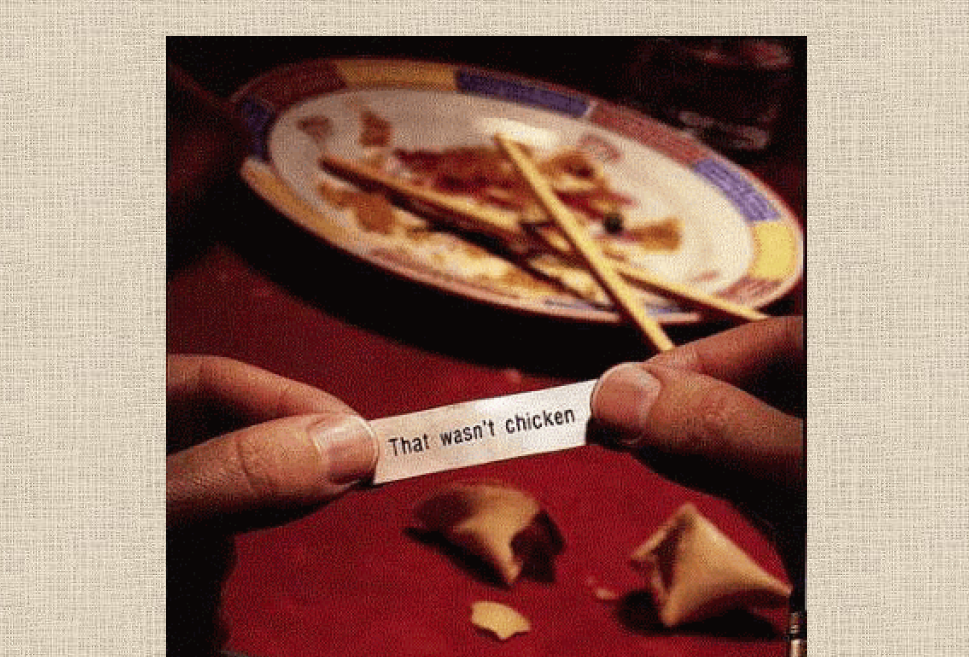 CHANGES IN HUMAN DIETS WITH INTENSIFIED AGRICULTURE, COOKING, AND FOOD PROCESSING
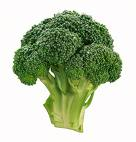 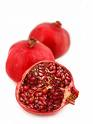 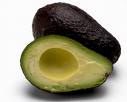 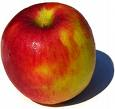 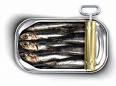 Glycemic Load: More sugar, fructose, flour
Fatty Acid Composition: Omega 3/6 ratio
Macronutrient Composition
Micronutrient Density: Processed foods remove
Sodium-Potassium Ratio: Much too high
Fiber Content: very low- gut microbiome
Different carbohydrates produce unique genomic responses!
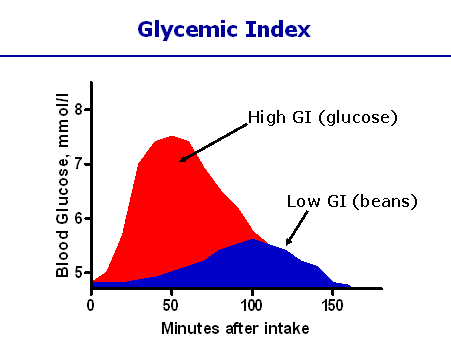 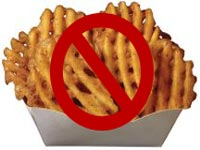 High Glycemic Carbs                    Low Glycemic Carbs
62 genes regulating                         Same genes turned off;
Inflammation, stress,                       Genes regulating same insulin signaling                              production turned off.  gene responses activated.

Kalle et al. Am J Clin Nutr;2007:851:1417-27
Sugar, Fructose and Carbohydrate-Dense Grains
High-Quality Plant-Based Carbs
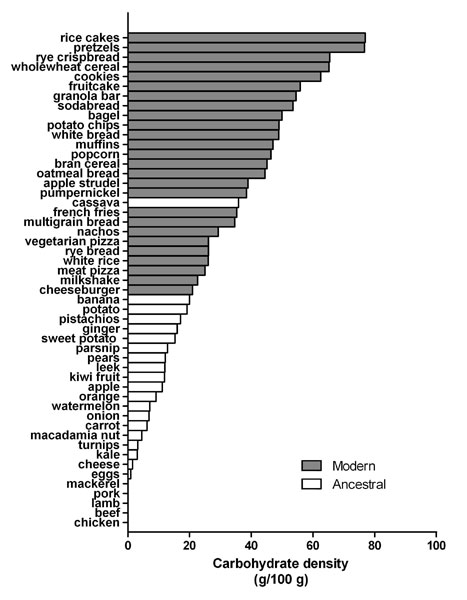 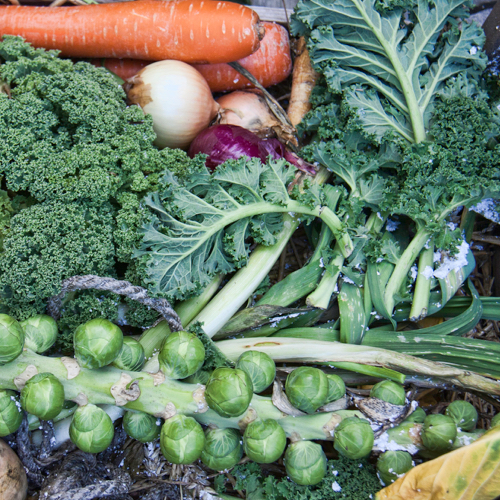 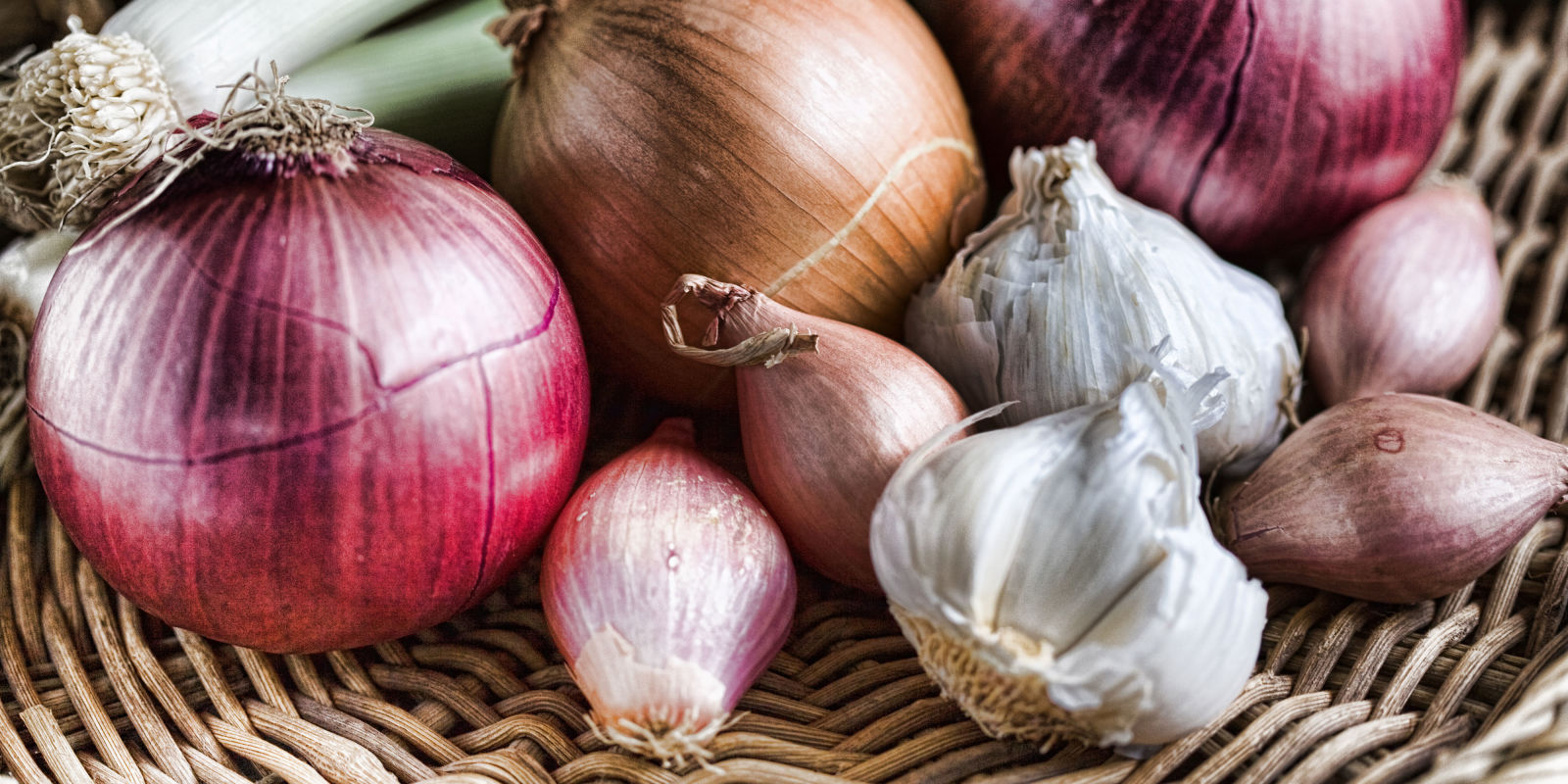 Oral and Gut 
Microbiome
Protection from:
 Inflammation
 Diabetes
 Cancer
 Obesity
Inflammation
Altered neurotransmitters
Insulin Resistance
Weight and Metabolism
Mitochondria-Oxidative stress
HPA axis –Stress Response
Wheat: Health Considerations
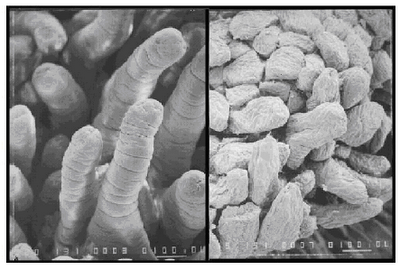 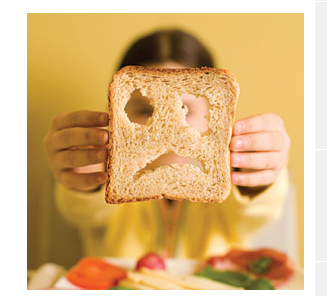 Modern cultivars:
High-Glycemic amylopectin
Changes in Gliadin
Anti-nutrients e.g. lectins wheat germ agglutinin (WGA)
Glyphosate “Round Up” browning – dessication
Effects on microbiome
Deception of “whole grain” labeling
[Speaker Notes: References:(i) Ludvigsson JF, Montgomery SM, Ekbom A, Brandt L, Granath F. Small-intestinal histopathology and mortality risk in celiac disease. JAMA. 2009 Sep 16;302(11):1171-8.(ii) Rubio-Tapia A, Kyle RA, Kaplan EL, Johnson DR, Page W, Erdtmann F, Brantner TL, Kim WR, Phelps TK, Lahr BD, Zinsmeister AR, Melton LJ 3rd, Murray JA. Increased prevalence and mortality in undiagnosed celiac disease. Gastroenterology. 2009 Jul;137(1):88-93(iii) Green PH, Neugut AI, Naiyer AJ, Edwards ZC, Gabinelle S, Chinburapa V. Economic benefits of increased diagnosis of celiac disease in a national managed care population in the United States. J Insur Med. 2008;40(3-4):218-28.(iv) Farrell RJ, Kelly CP. Celiac sprue. N Engl J Med. 2002 Jan 17;346(3):180-8. Review.(v) Sedghizadeh PP, Shuler CF, Allen CM, Beck FM, Kalmar JR. Celiac disease and recurrent aphthous stomatitis: a report and review of the literature. Oral Surg Oral Med Oral Pathol Oral Radiol Endod. 2002;94(4):474-478.(vi) Margutti P, Delunardo F, Ortona E. Autoantibodies associated with psychiatric disorders. Curr Neurovasc Res. 2006 May;3(2):149-57. Review.(vii) Ludvigsson JF, Reutfors J, Osby U, Ekbom A, Montgomery SM. Coeliac disease and risk of mood disorders–a general population-based cohort study. J Affect Disord. 2007 Apr;99(1-3):117-26. Epub 2006 Oct 6.(viii) Ludvigsson JF, Osby U, Ekbom A, Montgomery SM. Coeliac disease and risk of schizophrenia and other psychosis: a general population cohort study. Scand J Gastroenterol. 2007 Feb;42(2):179-85.(ix) Hu WT, Murray JA, Greenaway MC, Parisi JE, Josephs KA. Cognitive impairment and celiac disease. Arch Neurol. 2006 Oct;63(10):1440-6.(x) Bushara KO. Neurologic presentation of celiac disease. Gastroenterology. 2005 Apr;128(4 Suppl 1):S92-7. Review.(xi) Millward C, Ferriter M, Calver S, Connell-Jones G. Gluten- and casein-free diets for autistic spectrum disorder. Cochrane Database Syst Rev. 2004;(2):CD003498. Review.]
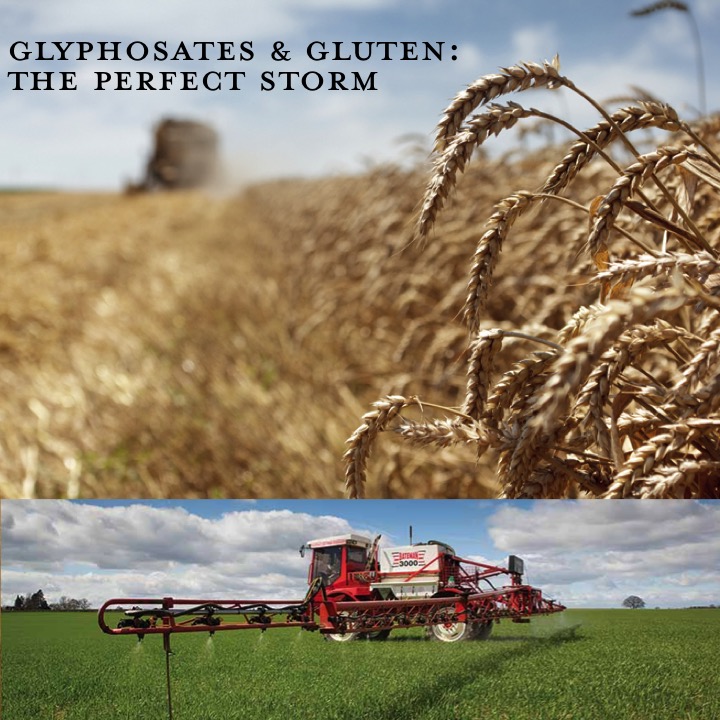 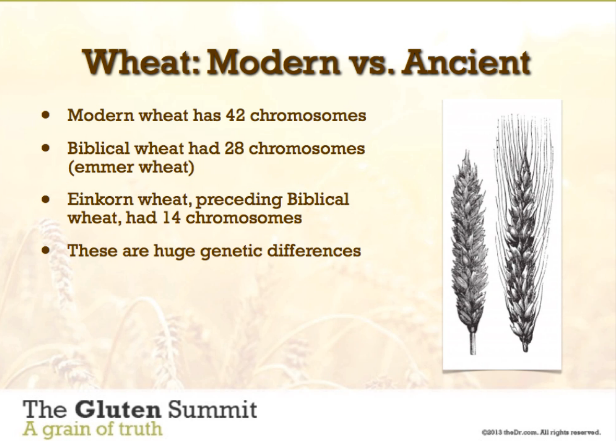 Courtesy Thomas O’Bryan DC, CCN
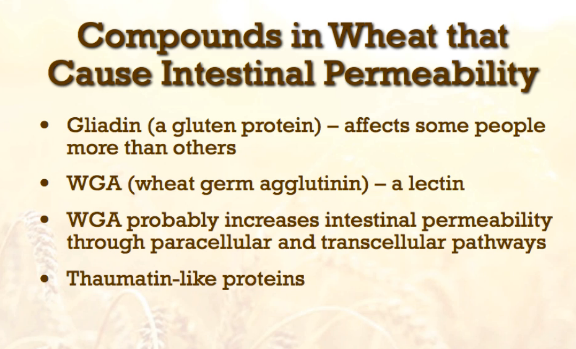 Courtesy Thomas O’Bryan DC, CCN
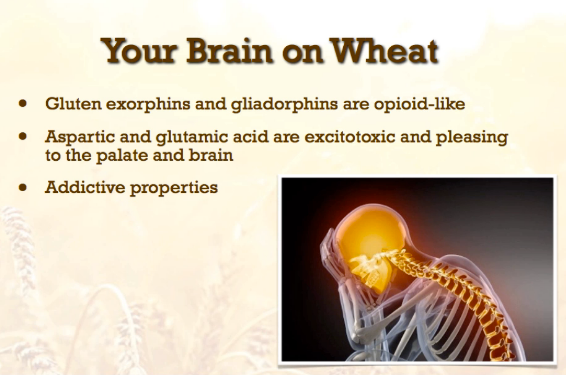 Courtesy Thomas O’Bryan DC, CCN
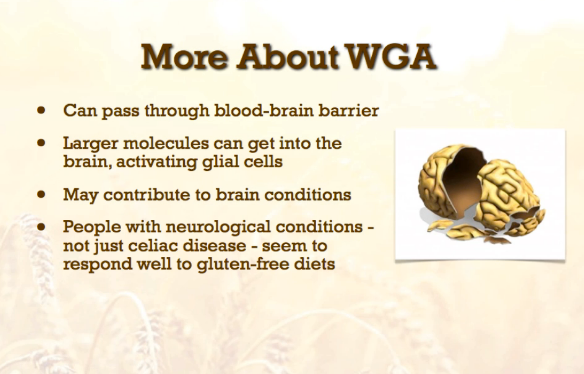 Courtesy Thomas O’Bryan DC, CCN
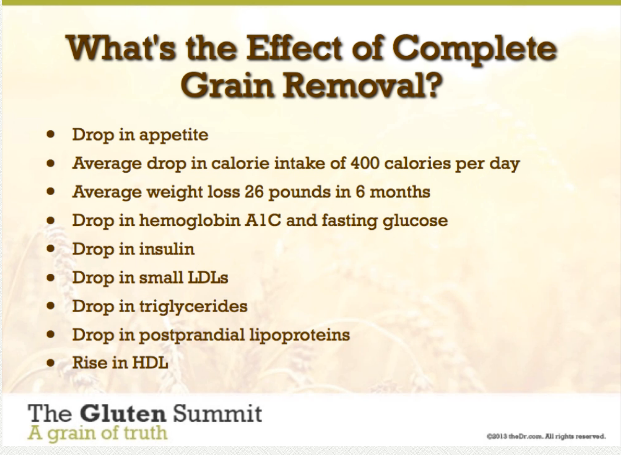 Courtesy Thomas O’Bryan DC, CCN
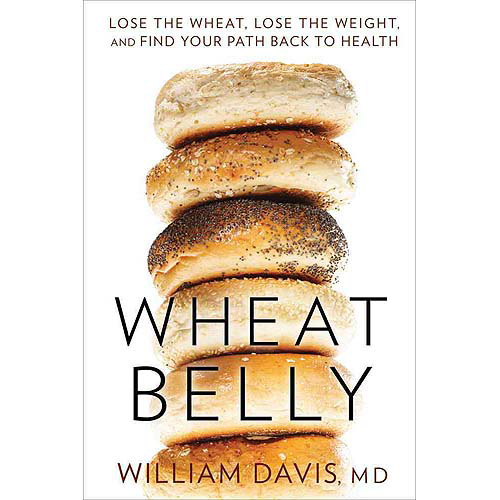 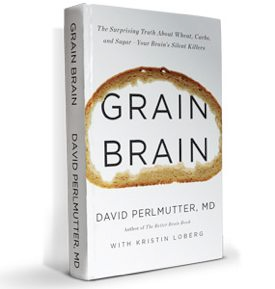 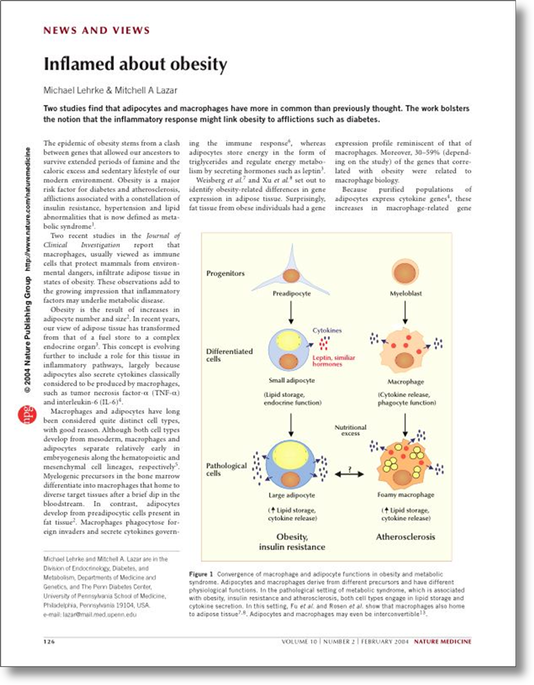 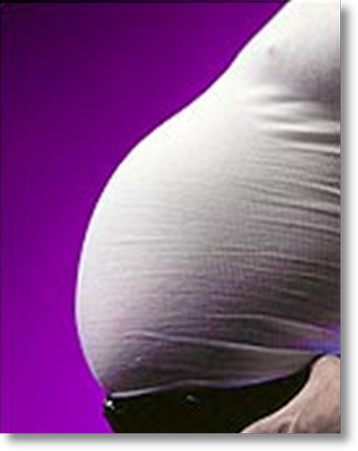 Ideal:
BMI < 25
%Body fat < 25-30%
Origins of Health
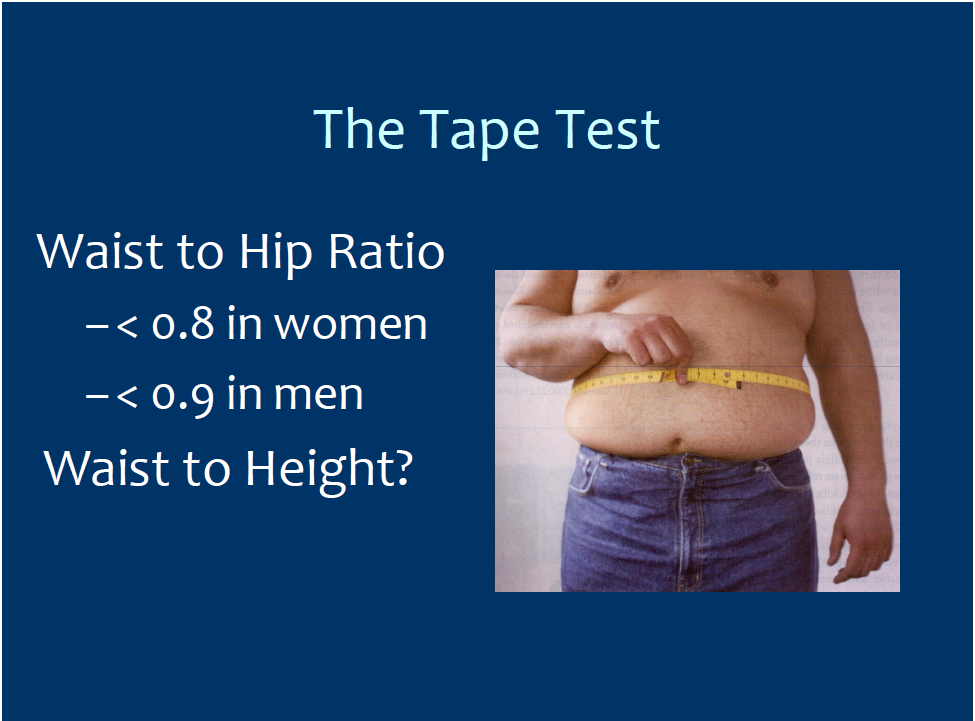 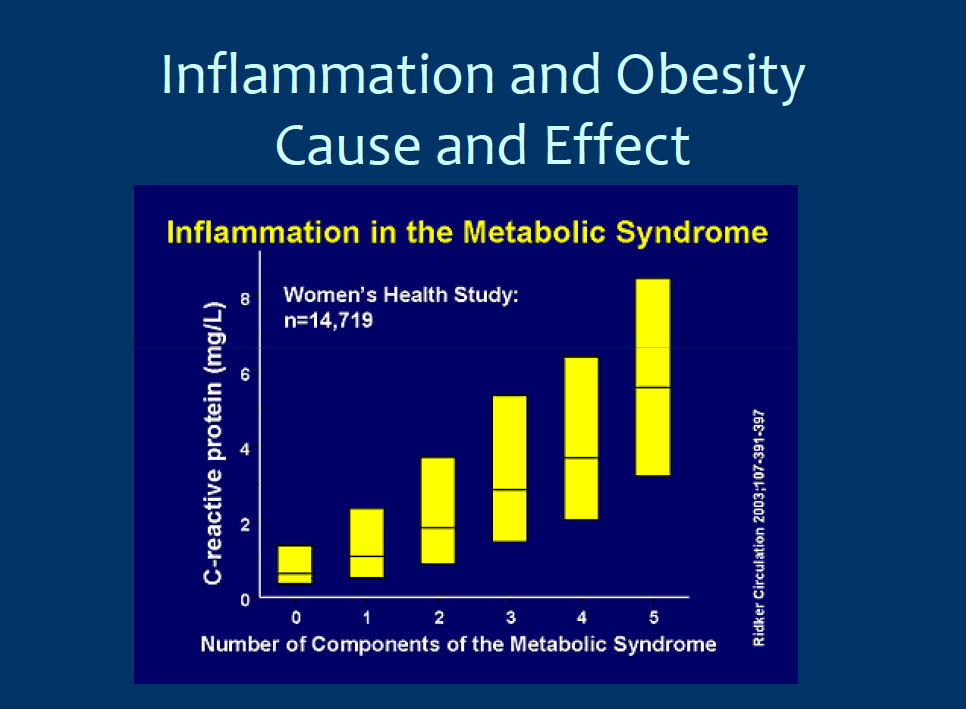 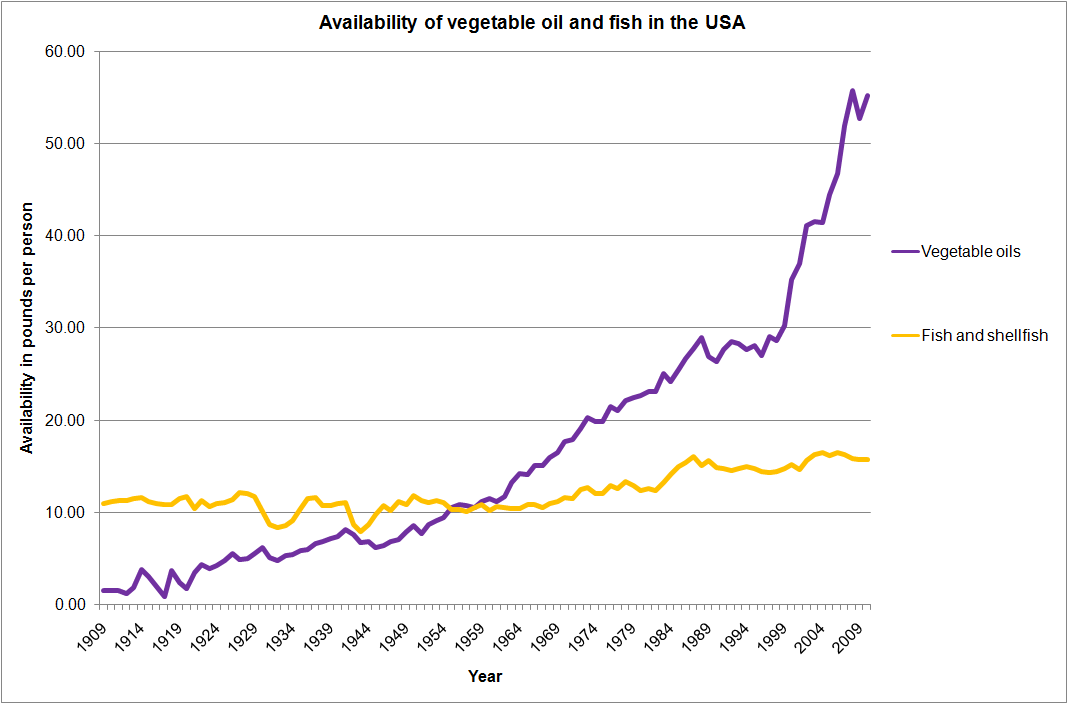 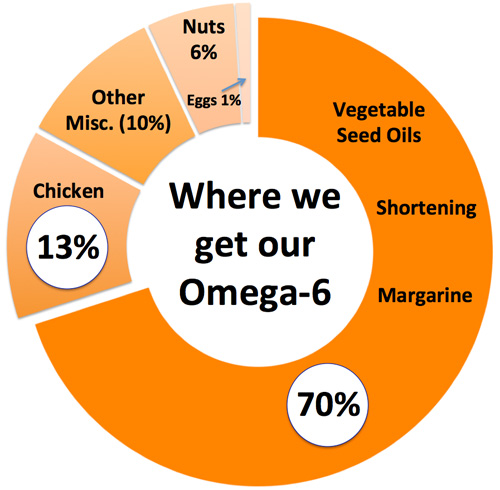 More quality fat sources
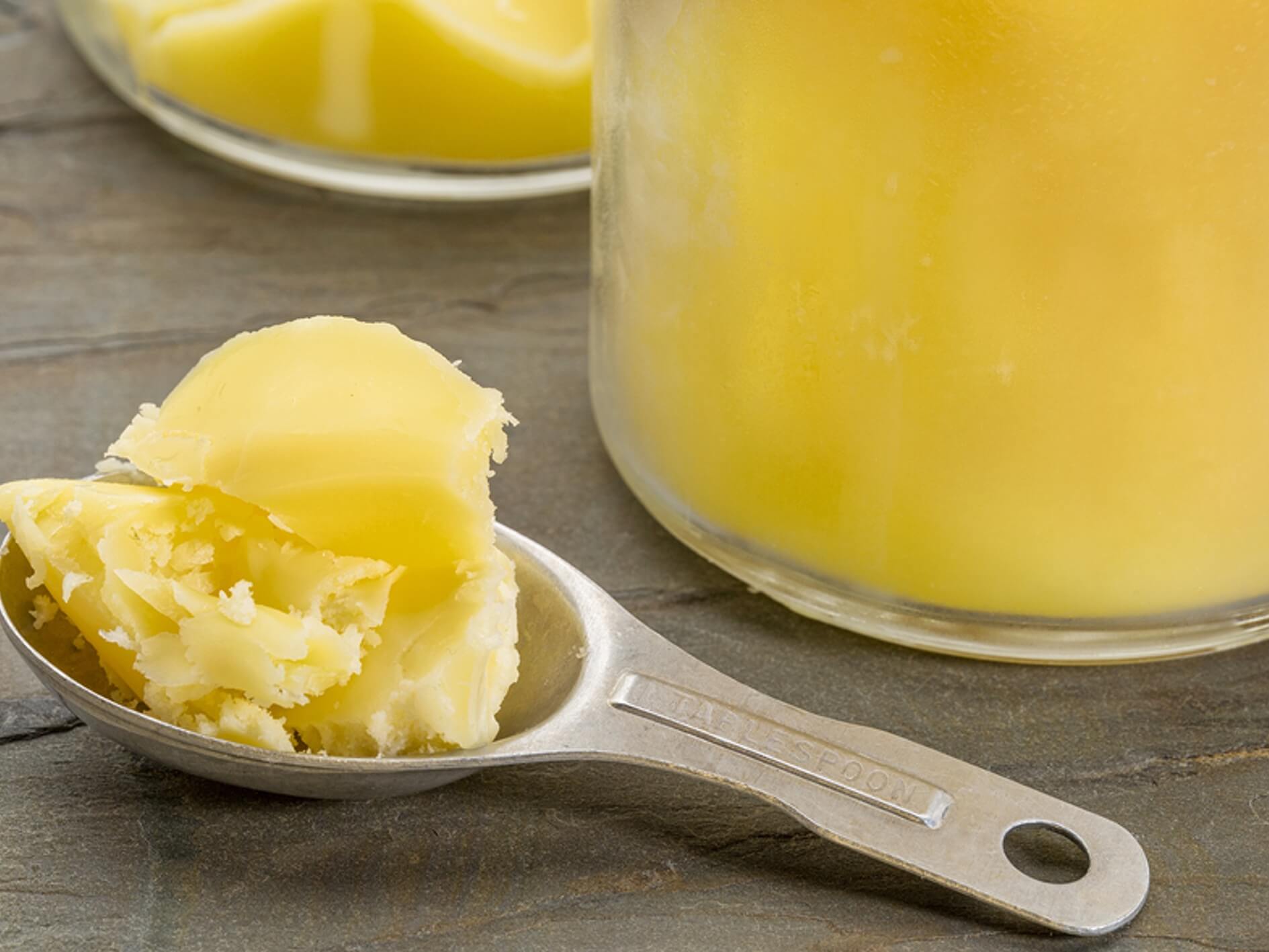 Pasture-raised eggs
Fatty fish e.g. salmon, sardines, anchovies, mackeral, trout
Ghee
Grass-fed butter
Whole fat dairy, yogurt
Extra virgin olive oil
Extra virgin coconut oil
Avocados, olives
Nuts - almonds, macadamia, walnuts
Pasture-raised and uncured meats
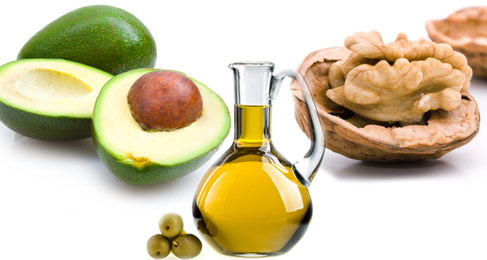 When the barrier breaks down, disease risk increases
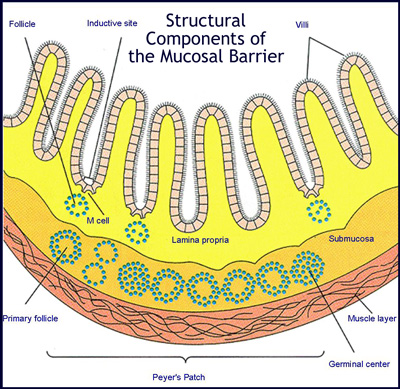 Small intestine surface area could cover a doubles tennis court
It is only 1 cell layer thick
Damage can lead to increased permeability of toxins, referred to as “leaky gut” that fuels inflammation
Intestinal Permeability
Uncontrolled Trafficking of Molecules

 Food sensitivites
 Lectins
 Dysbiosis
 SIBO
 Acid suppression
 Stress response
 Environmental toxins
 Medications e.g. NSAIDs
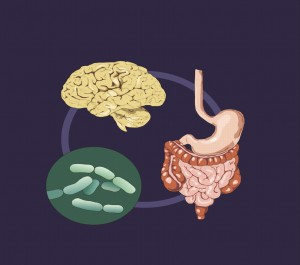 Mold - Biotoxins
Mold Exposure Risk
25 % people with genetic susceptability
2-3% at high risk for illness
50% homes and office buildings with water damage
An overlooked cause of chronic systemic inflammation
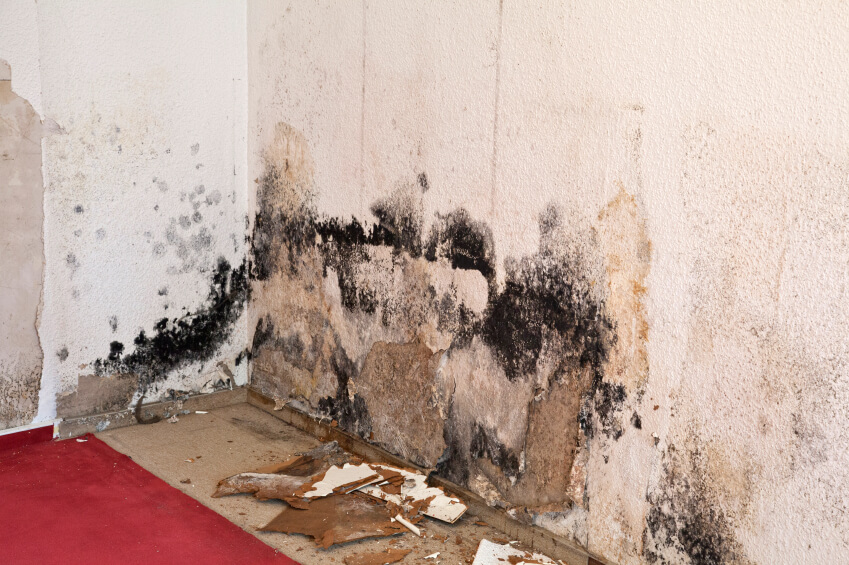 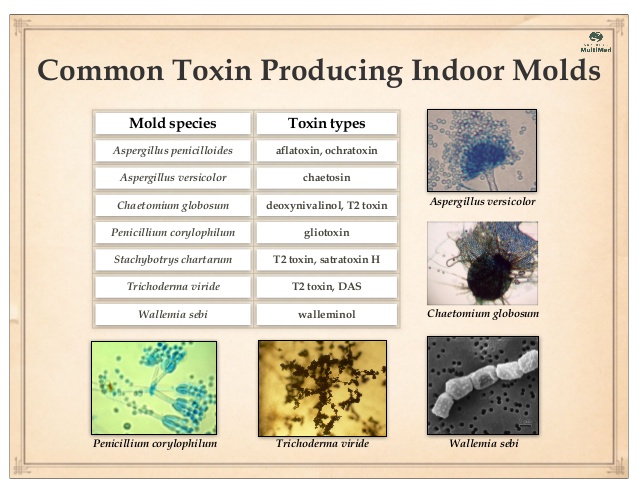 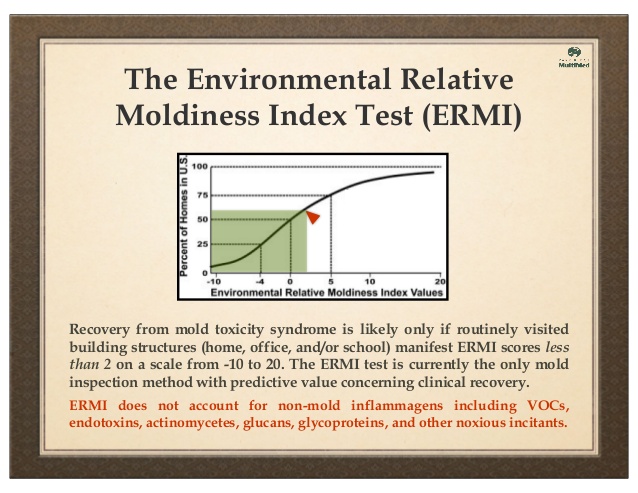 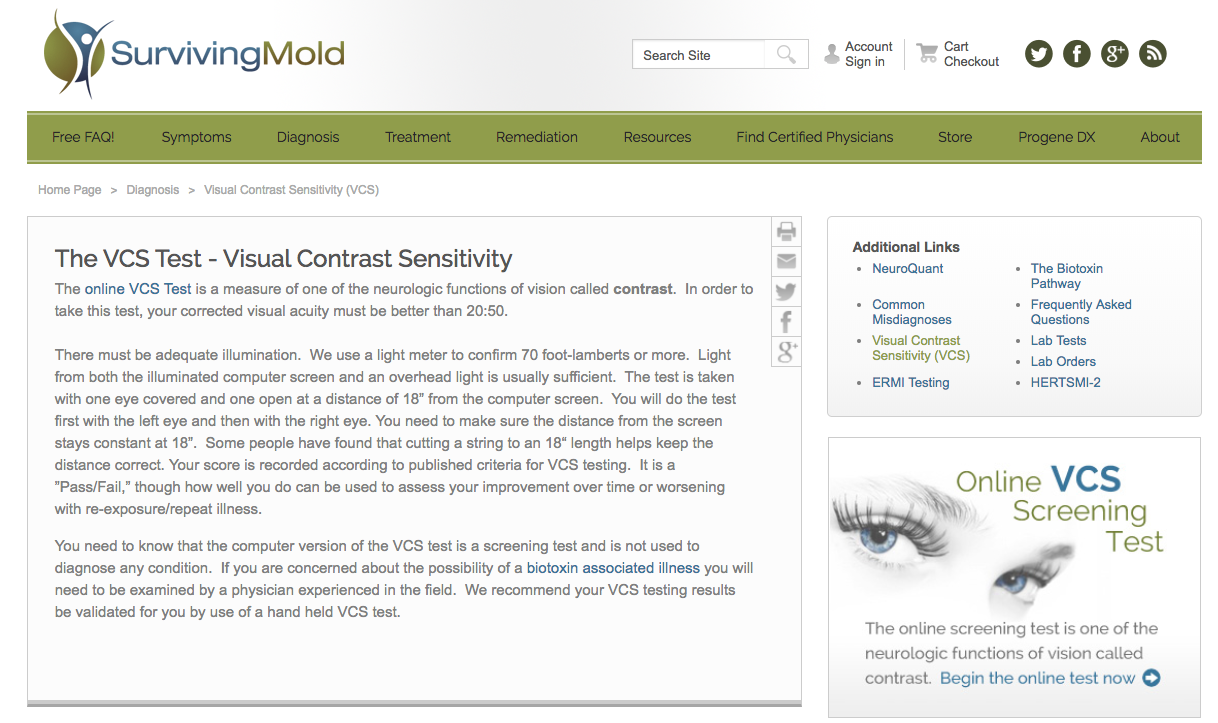 http://www.survivingmold.com/
Dr. Ritchie Shoemaker
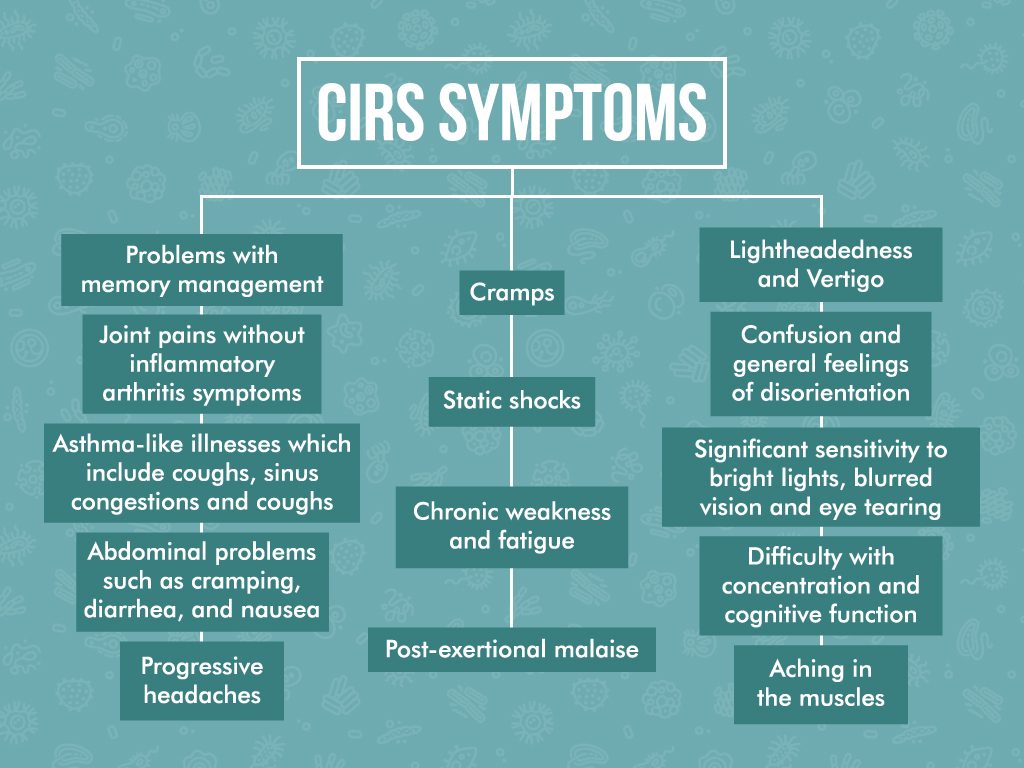 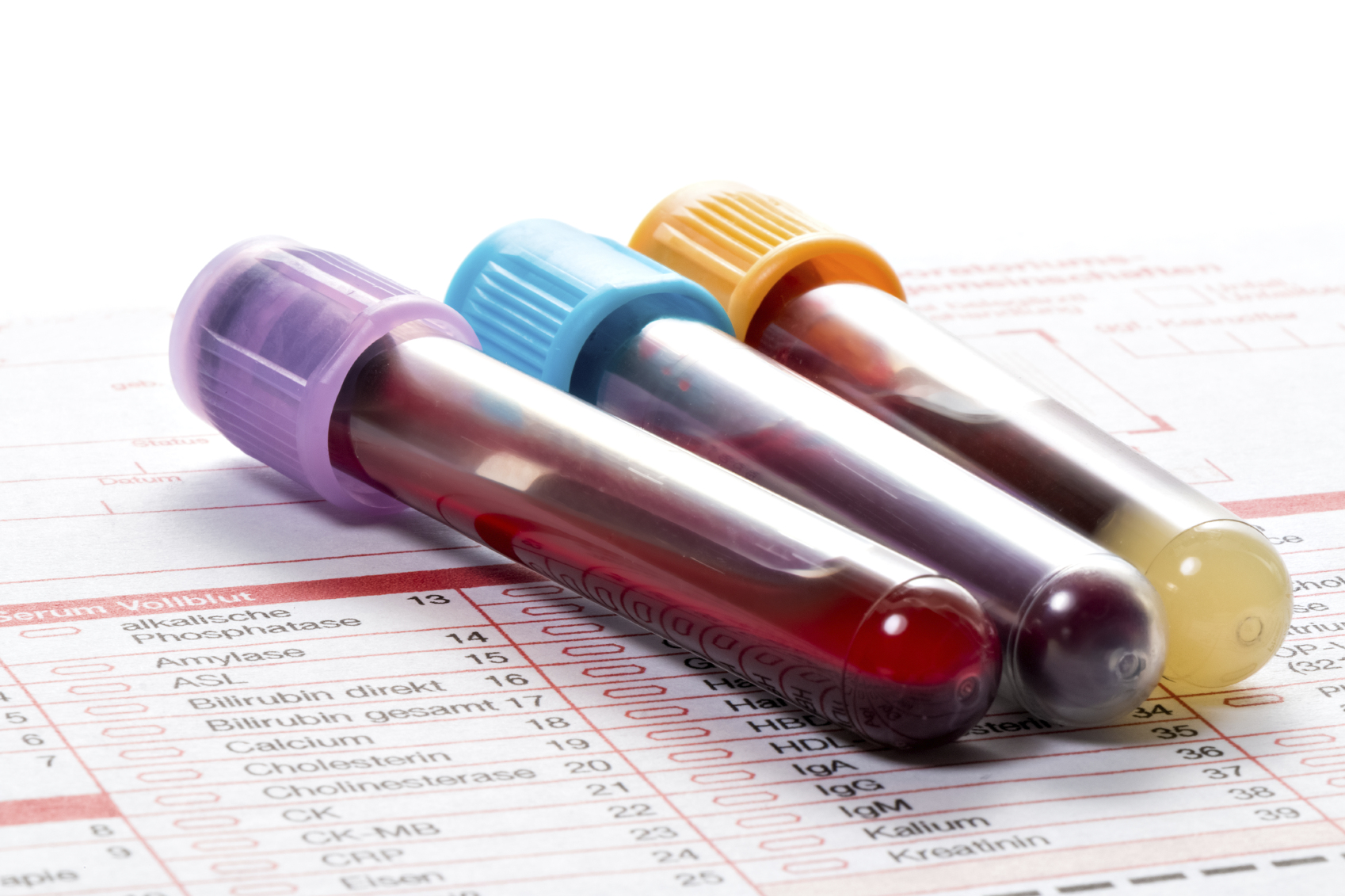 hsC-REACTIVE PROTEIN
Detects hidden inflammation though says nothing of the source(s)
Inflammation is connected to every modern disease not just obvious ones such as asthma, arthritis, or infections
It is associated with heart disease, cancer, dementia, diabetes, obesity, and more.
There is a “range” of normal (ideal < 1)
CV risk factor stratification 
Useful to monitor as a biomarker of inflammation in response to lifestyle changes so tracking over time is most helpful
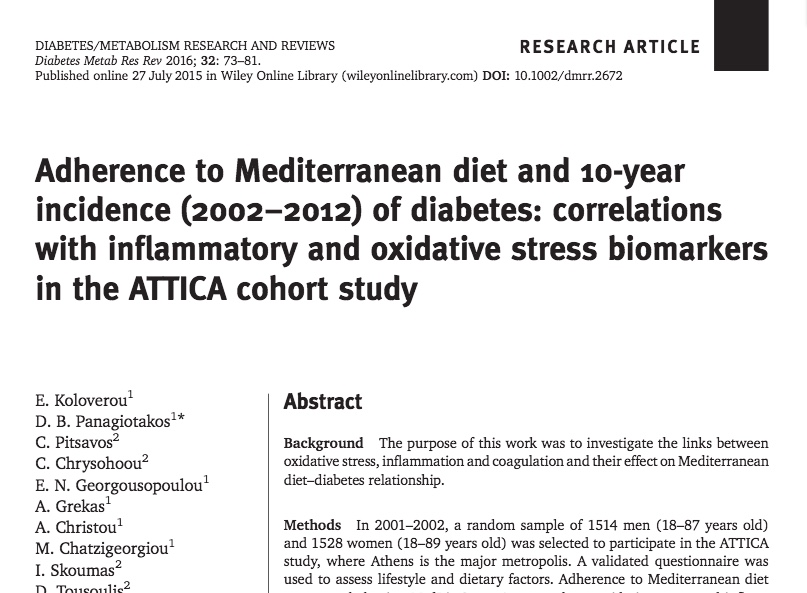 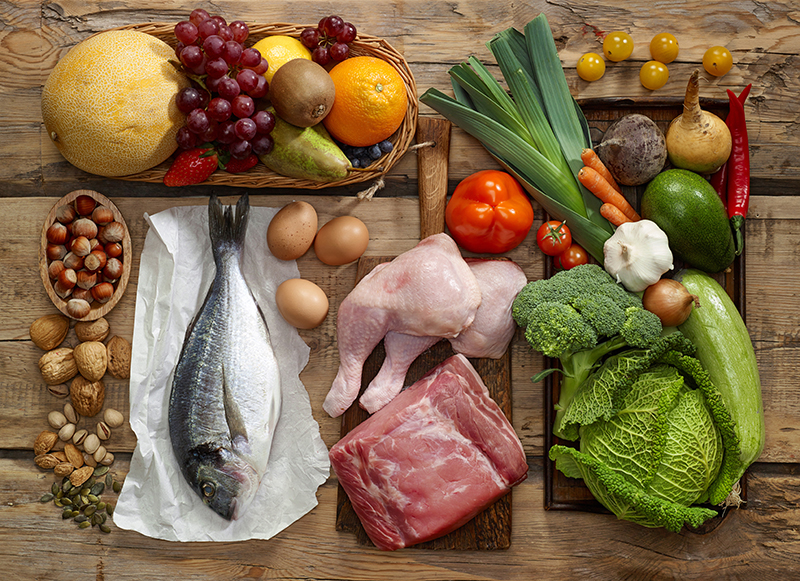 How Do You Treat Inflammation?
“Eat food. Not too much. Mostly plants.”     ~ Michael Pollan
Eat whole foods—plant-based diet with a low GL (glycemic load) and high PI (phytonutrient index)
Stop inflammatory foods: processed, refined foods with sugar, HFCS, flour and trans fats; feedlot animal sources e.g. red meat, poultry, dairy
Get an oil change—anti-inflammatory fats such as omega-3 fats from small fish like sardines, sable, herring, and wild salmon, and monounsaturated fats such as avocadoes, nuts, and olive oil.
Consider an elimination trial e.g. grains, gluten, dairy
Red wine
Fiber is essential! 2 cups greens/veggies per day
Anti-Inflammatory Spices
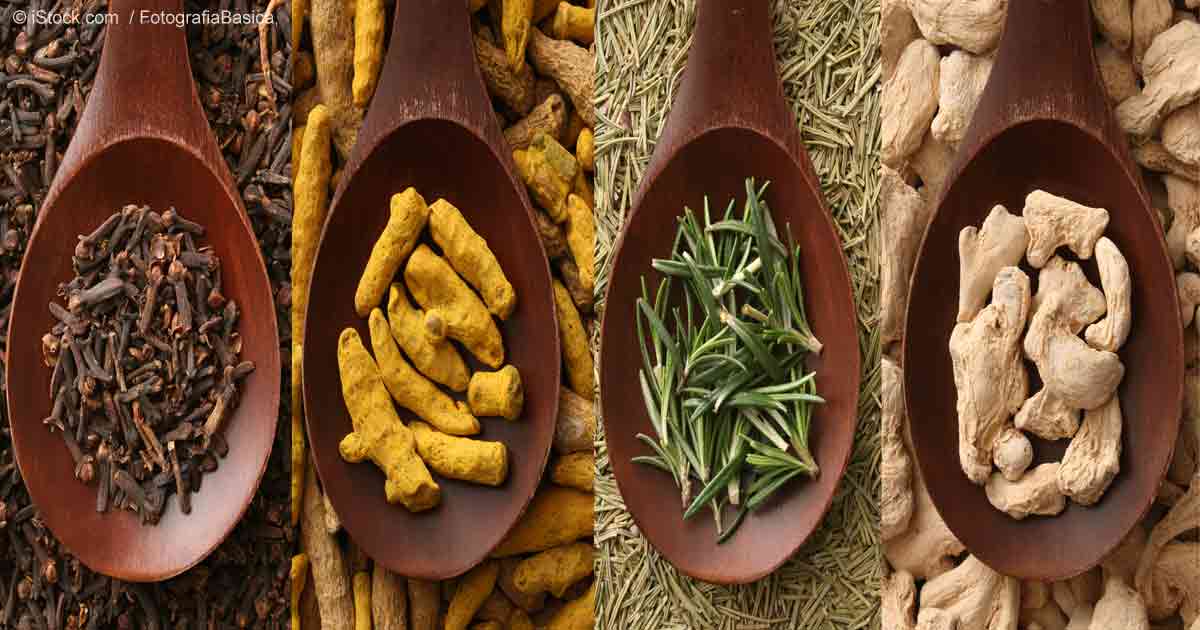 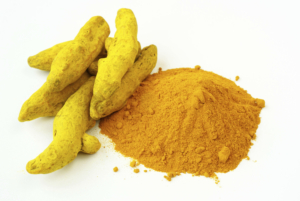 Turmeric
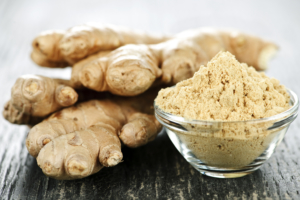 Ginger
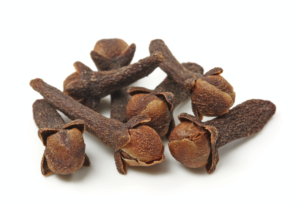 Cloves
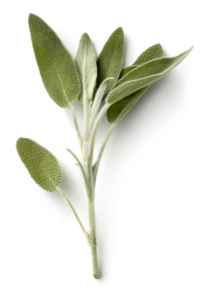 Sage
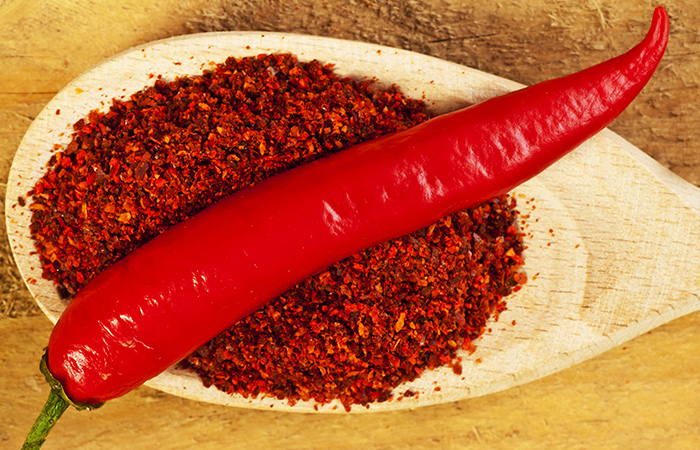 Cayenne Pepper
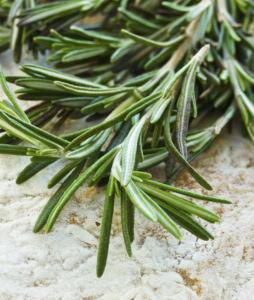 Rosemary
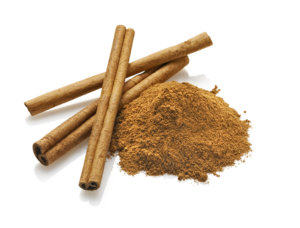 Cinnamon
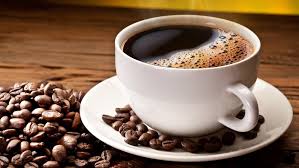 Coffee
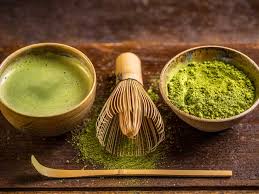 Green tea- Matcha
Quality High-Fiber Foods (Prebiotics)
…produce an “anti-inflammatory” gut microbiome
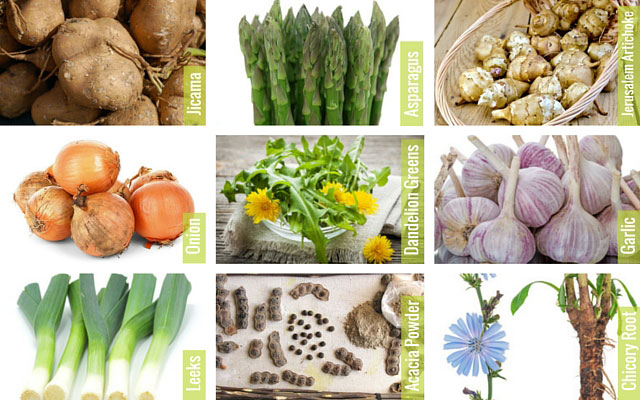 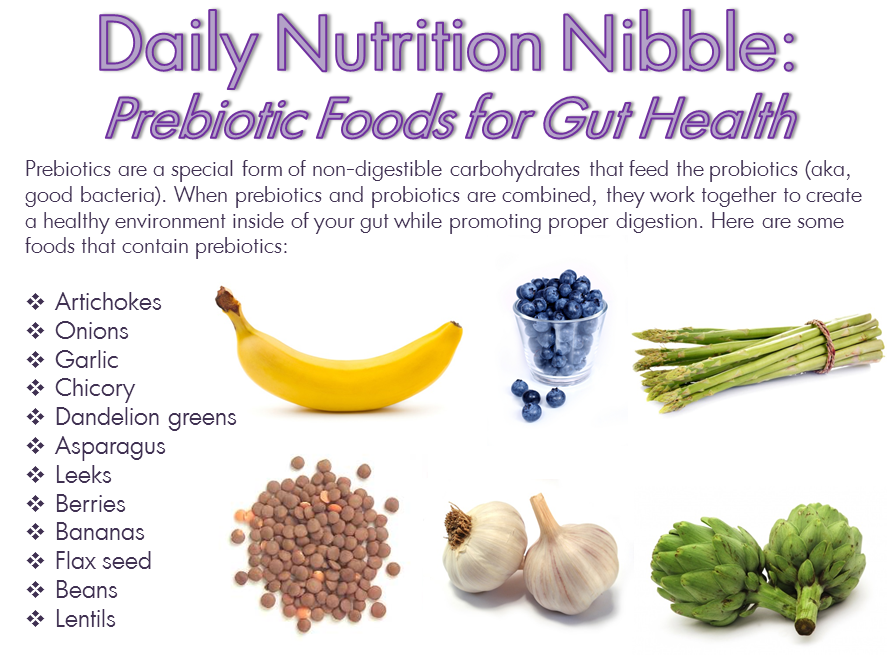 Stress Reduction and Inflammation
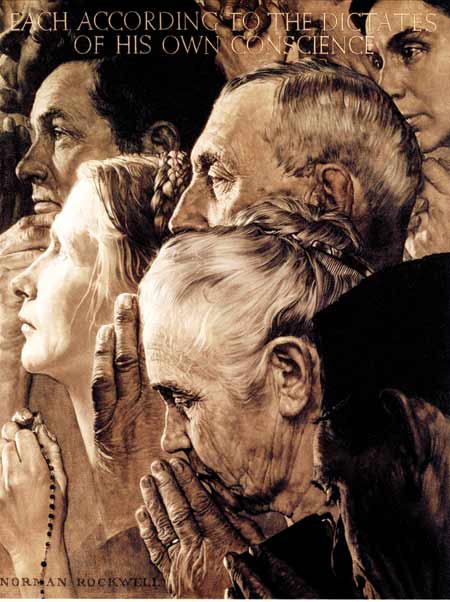 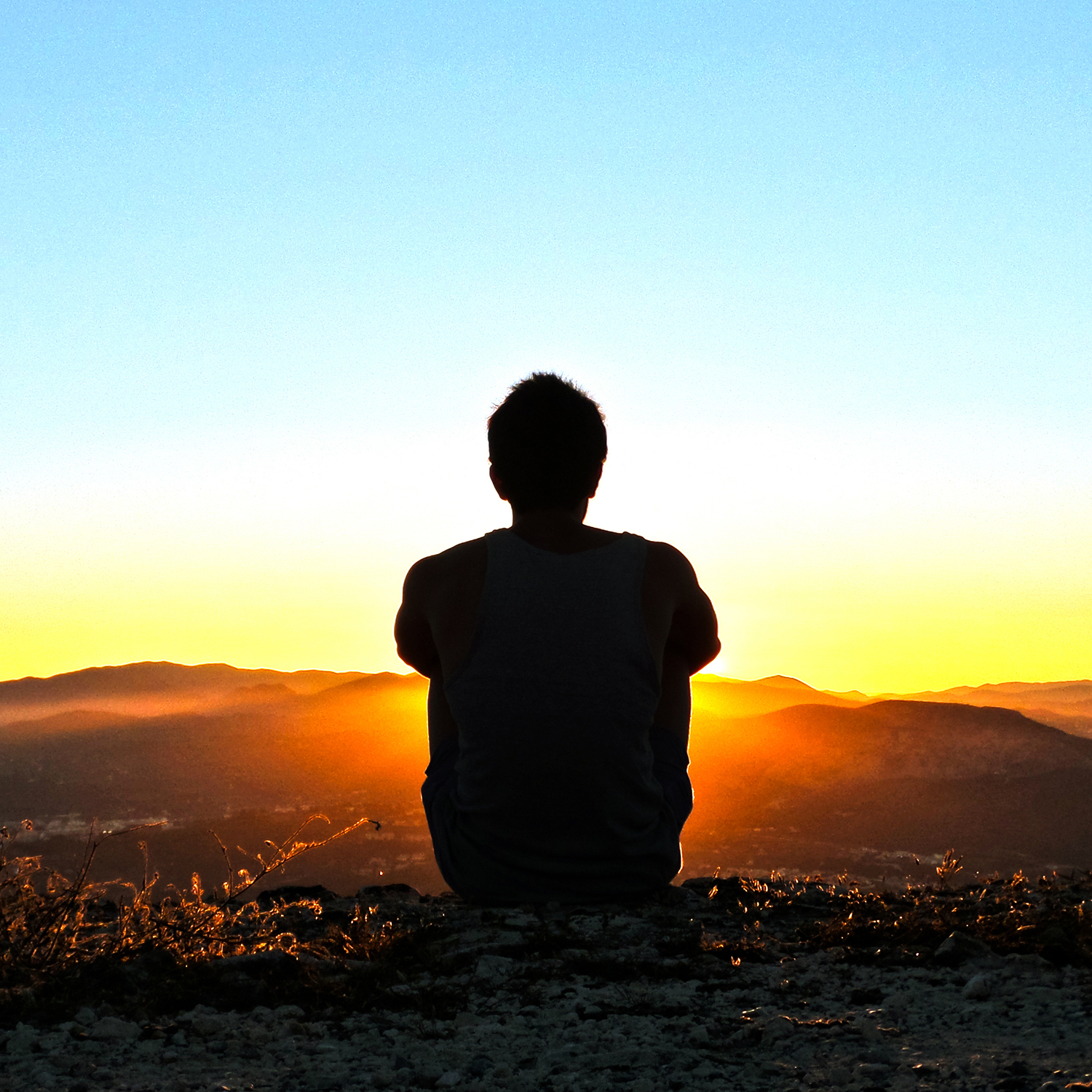 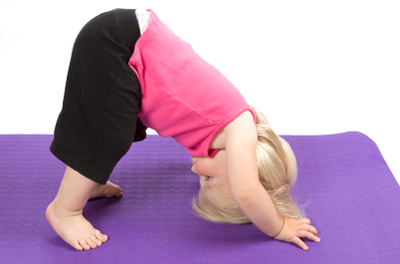 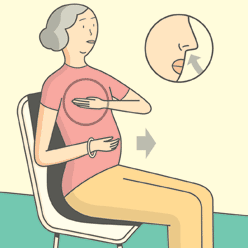 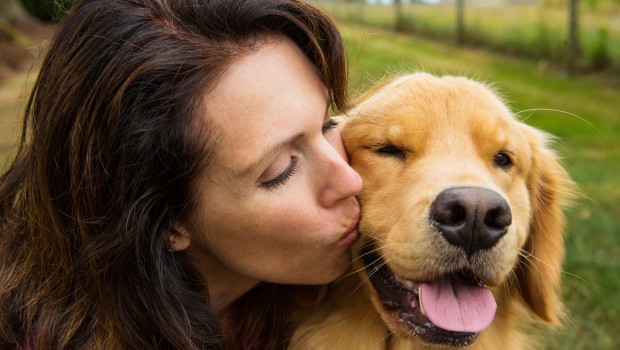 Several randomized controlled trials demonstrating alterations in gene expression of inflammation markers e.g. NFkB, IL-6, and C-reactive protein with meditation compared to controls (Benson et al)
    Increased expression of telomerase and maintenance
     of telomere length (Blackburn and Ornish)
Treatment group scored better on emotional wellness, resiliency
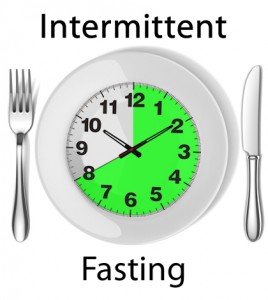 Time-Restricted Eating (TRE)
Time restricted feeding e.g. consume all food within 10-hour 
Decreases in body weight and visceral fat
Significant reductions in breast cancer recurrence and improved prognosis (Patterson et al. UCSD)
Improved cardiovascular disease risk profile
Decreased inflammation (Biogerontology. 2015 Dec;16(6):775-88)
Decreased neuroinflammation (Neurobiol Aging. 2015 May;36(5):1914-23)
Autophagy (Autophagy, 2014;10:11, 1879-1882)
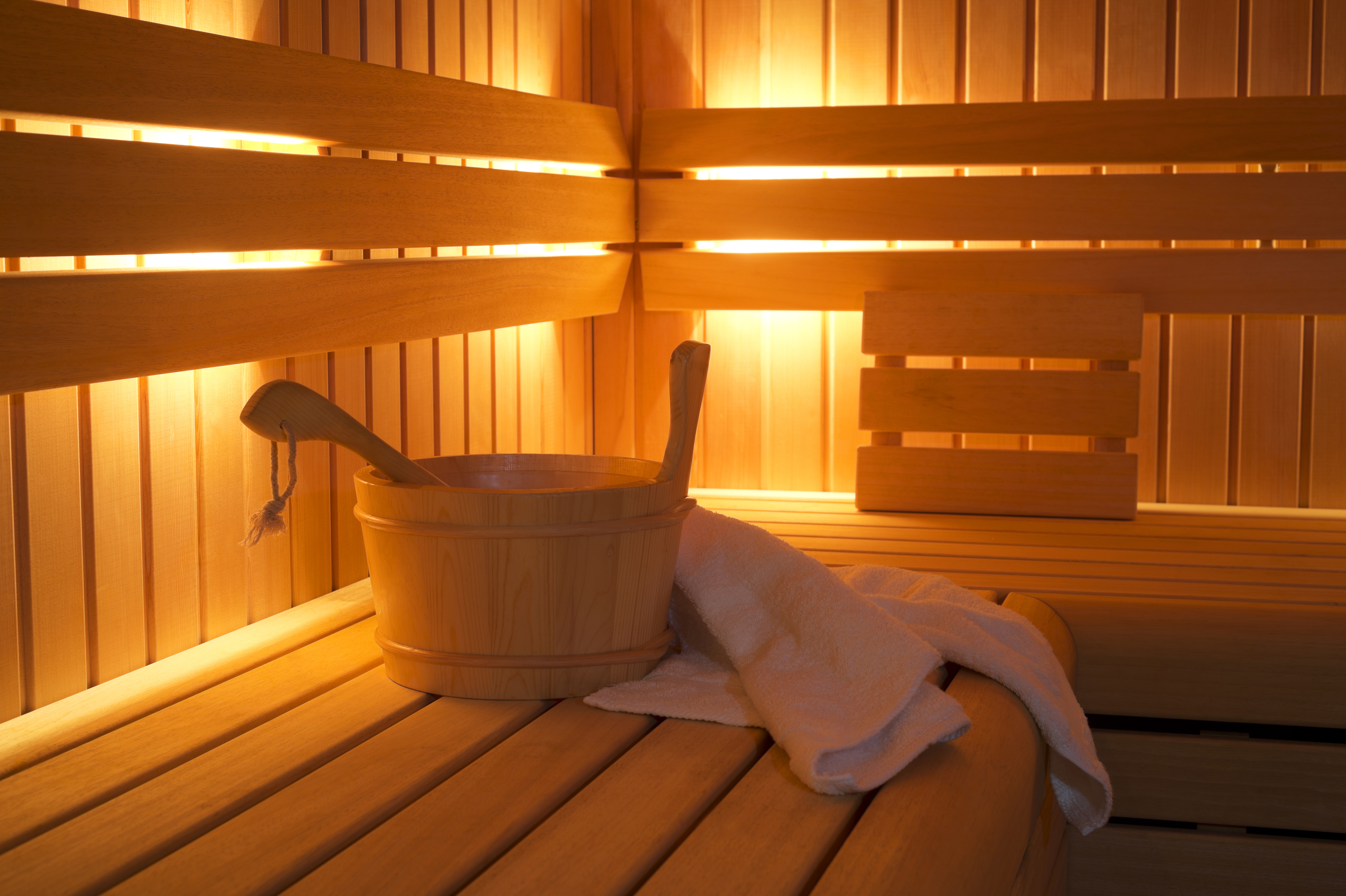 Saunas
Really good for health promotion and disease prevention
30” minutes 3-4x/week
Steam or infrared
Stimulates our bodies defense mechanisms
Disrupted Sleep
Loss of entrainment

15% Americans experience chronic insomnia
1 out of 3 has sleep disruption on one or more nights each week 
Major risk factor for many chronic complex diseases including obesity
Neuro-endocrine-immune disruption
Obstructive sleep apnea underdiagnosed (neck circumfrence 16+” in women and 17+” in men)
Sleep hygiene
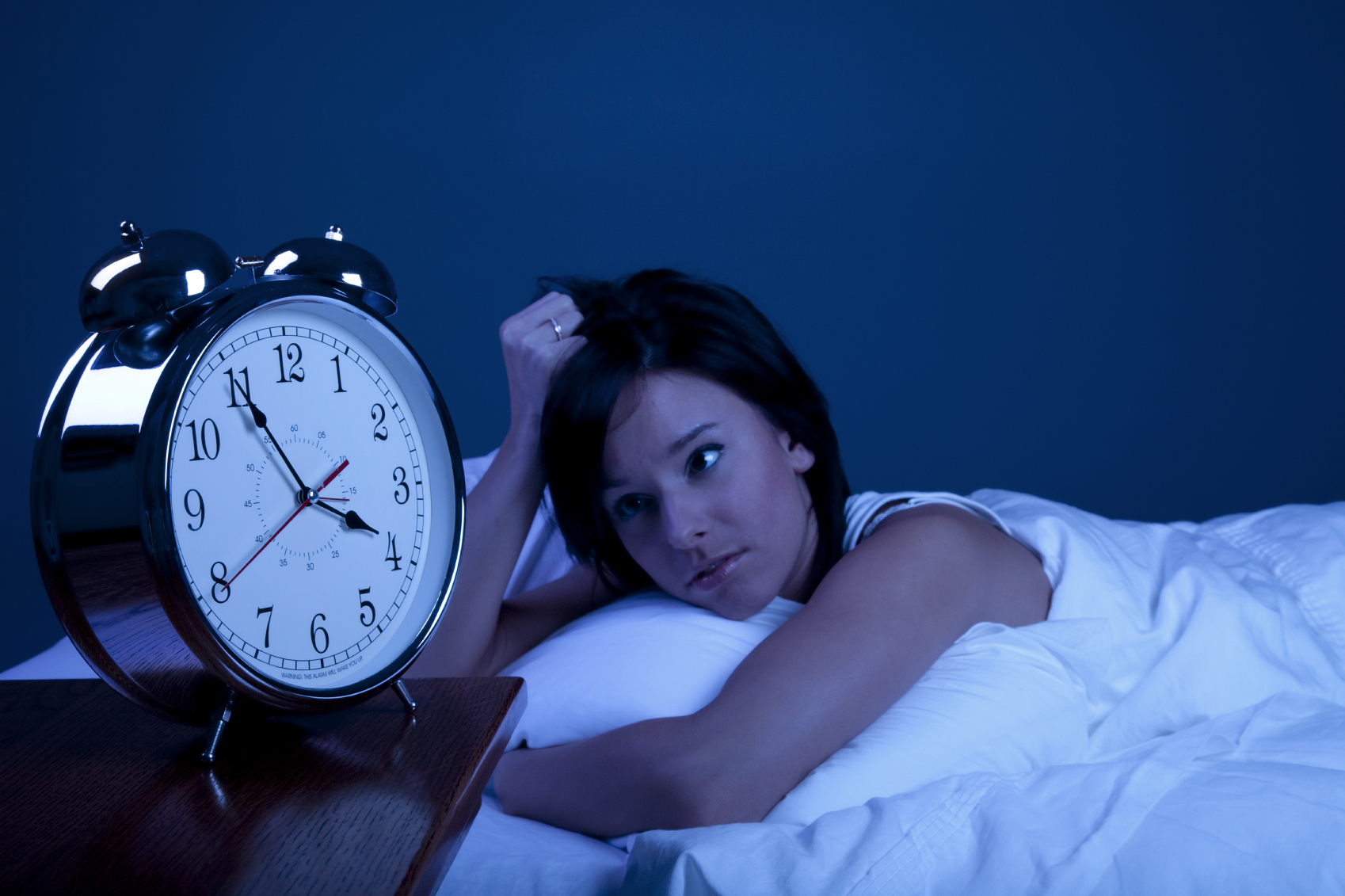 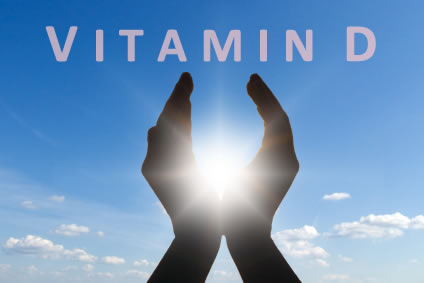 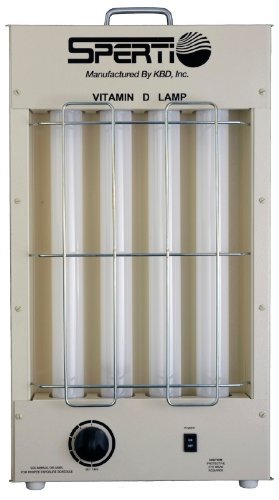 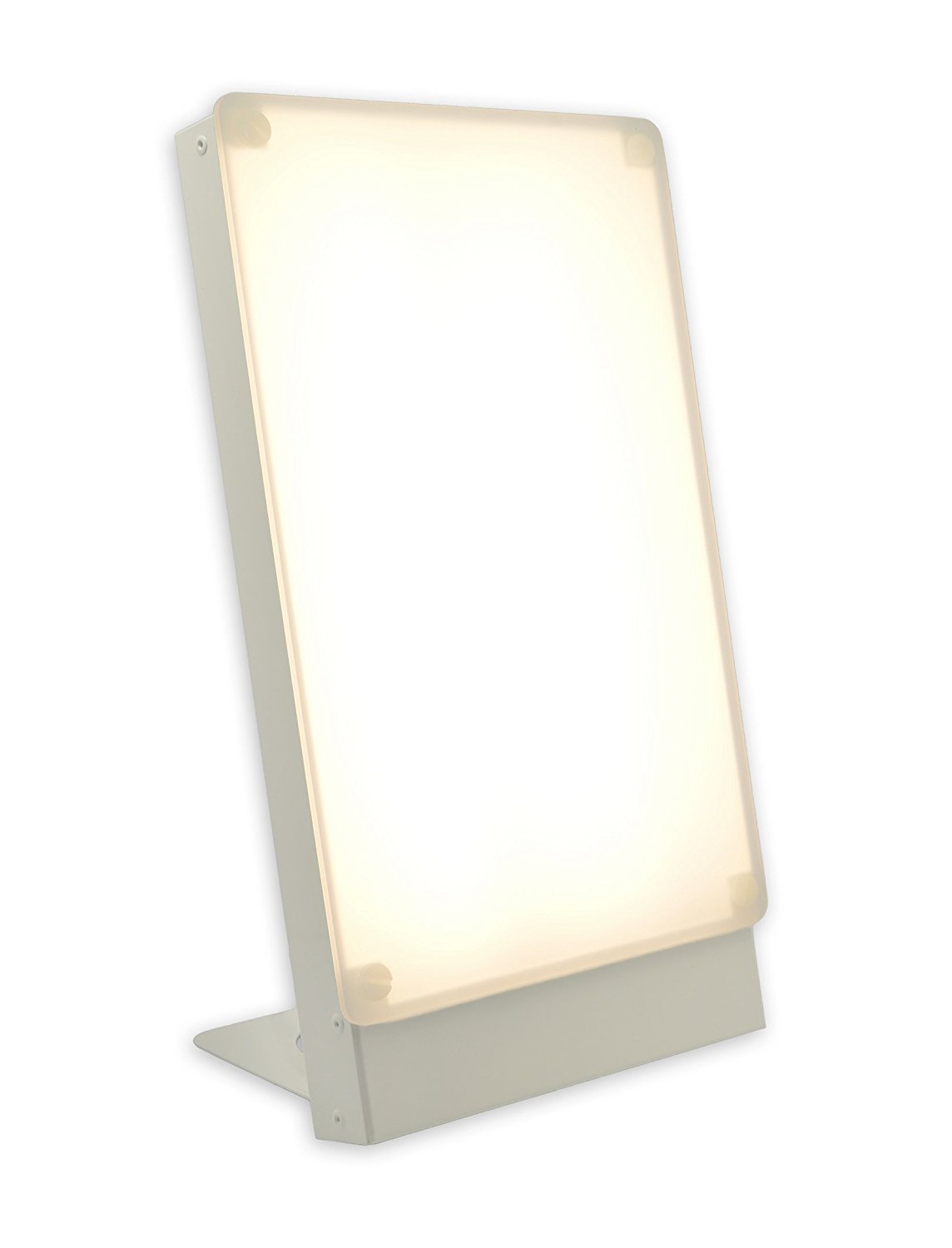 Many epidemiologic studies associate low vitamin D levels with most chronic, complex diseases including cancer.
Sunlight is the ultimate source
Studies suggest a desirable blood level of at least 30 - 50 ng/ml
? Sunlight vs. supplement
Activity and Movement
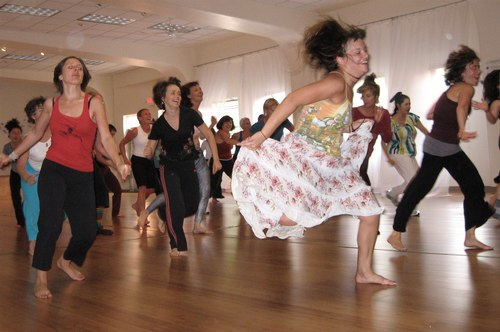 Motion is the lotion
Aerobic, resistance, dance
Muscle as a metabolic engine
 insulin resistance,  cortisol, endorphins and dopamine
Enhanced strength, resilience, balance, concentration, mood
Decreased cardiovascular, diabetes, cancer risk
Longevity and quality of life profoundly enhanced
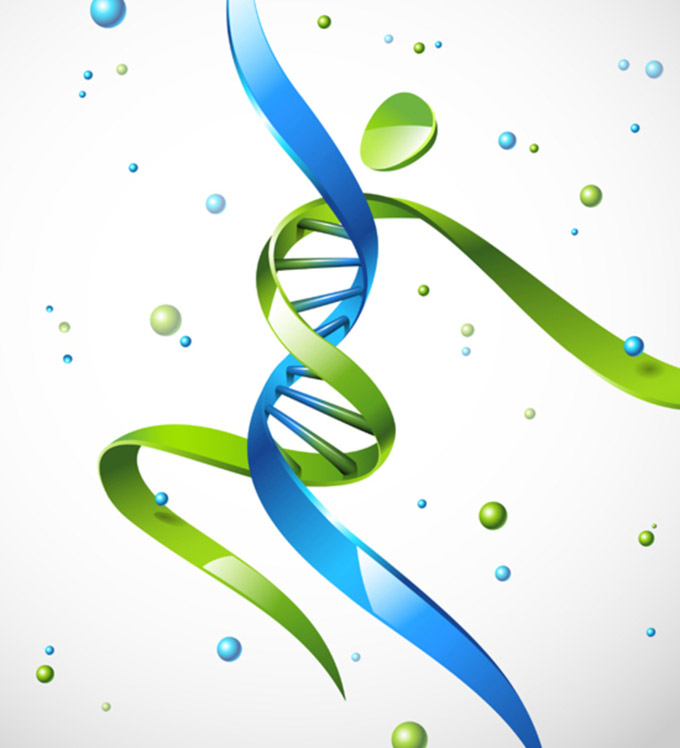 An Anti-Inflammatory Lifestyle Script
Whole foods with reductions in sugar, refined grain-based flour, acellular carbohydrate dense foods
More healthy fats e.g. ghee, olive oil, coconut oil,  nuts, avocados, butter, fatty fish, eggs (yolks are best)
Plant-based fermentable fiber for the microbiome and nutrient density
Cruciferous, allium, berries great for detoxification
Elimination trial e.g. gluten, refined grains, sugar, casein
Intermittent fasting or time-restricted feeding
Liberal outdoor, full-spectrum light exposure
Sauna
Motion is the lotion!
Stress management e.g. yoga, tai chi, music, breath, meditation
Connection with others: we are born to bond !
Consider evaluation for mold in environment
[Speaker Notes: (Stephanie Senef PhD:  Entropy 2012, 14, 2265-2290; doi:10.3390/e14112265)  GMO]
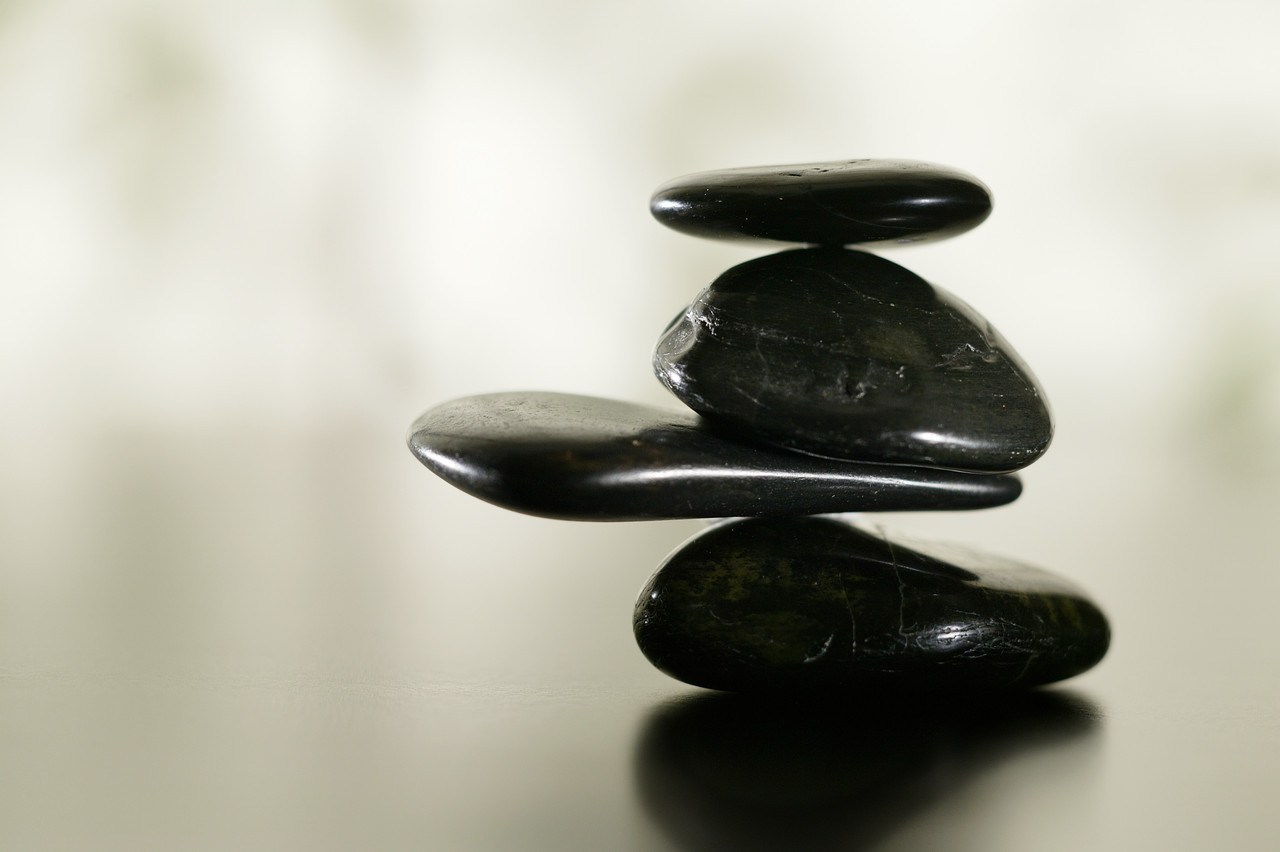 Thank you.